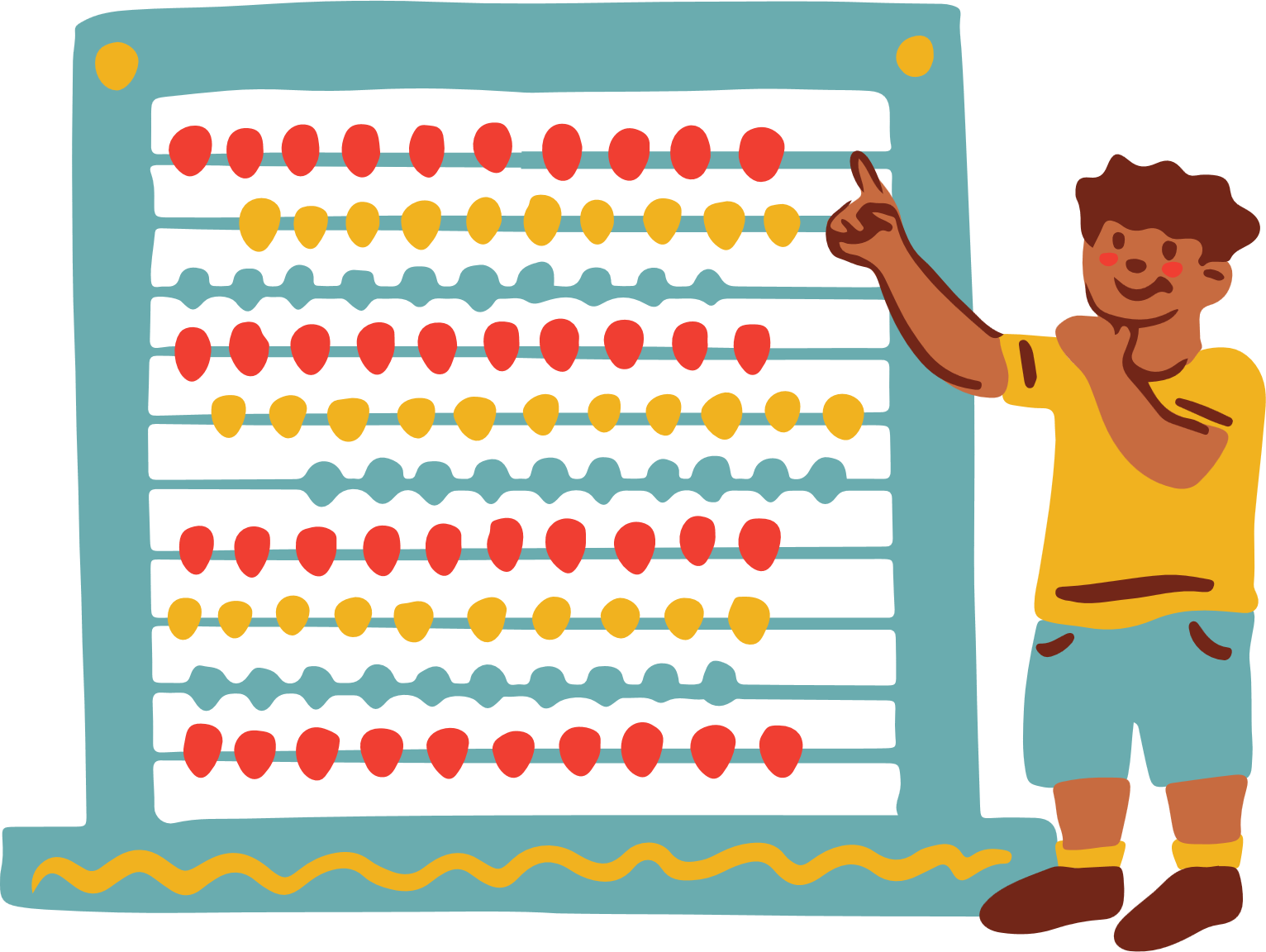 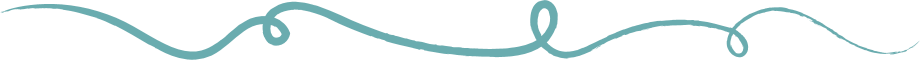 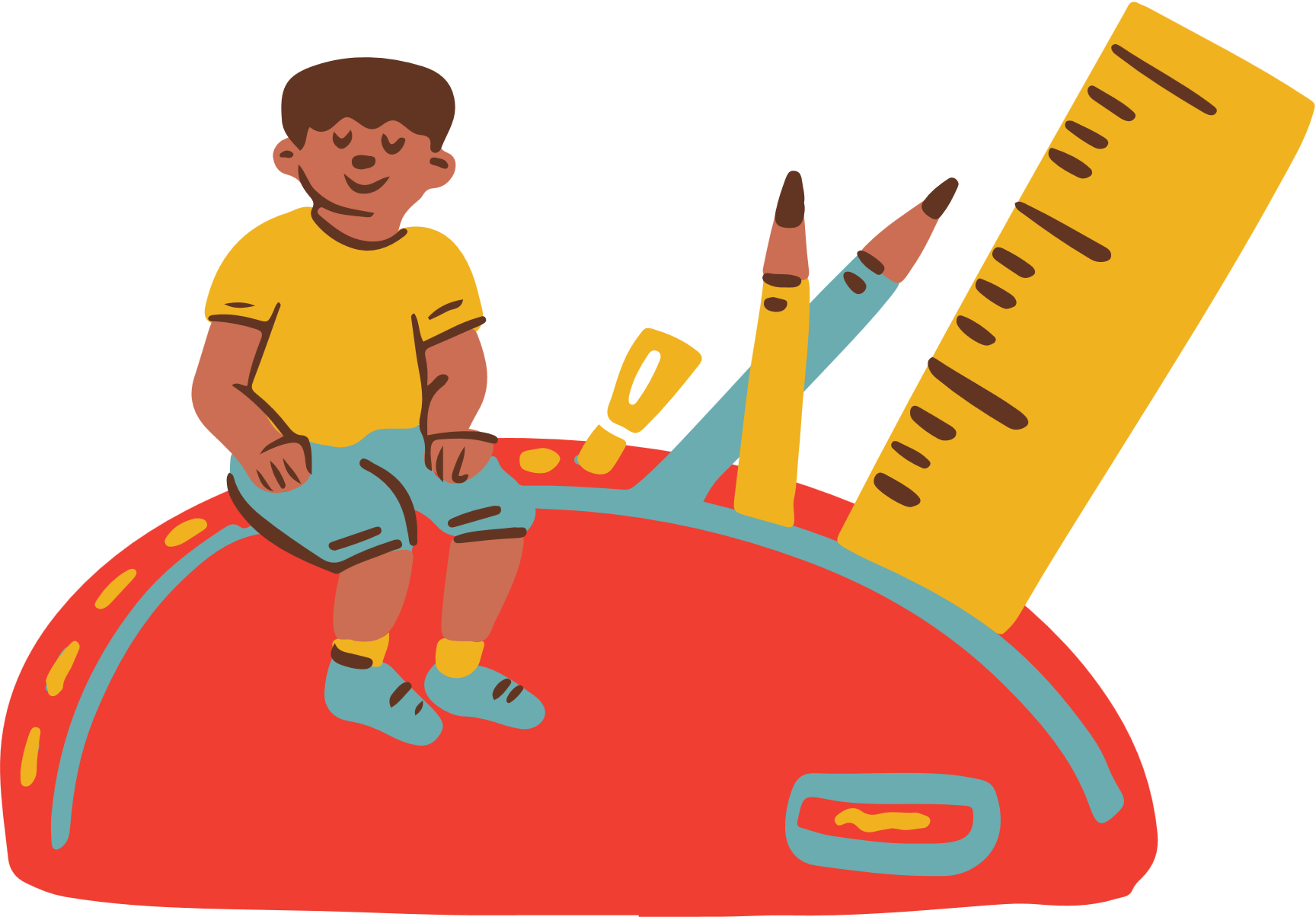 Ora de matematică
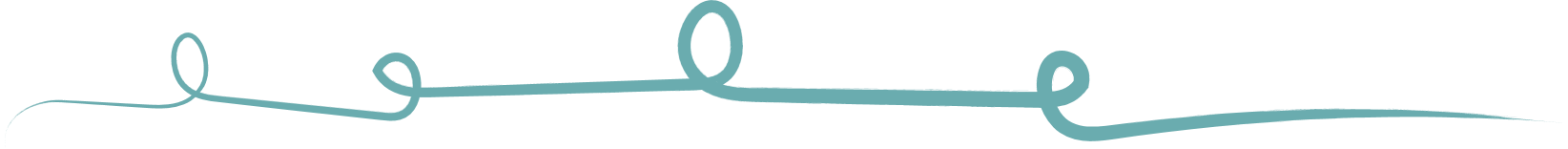 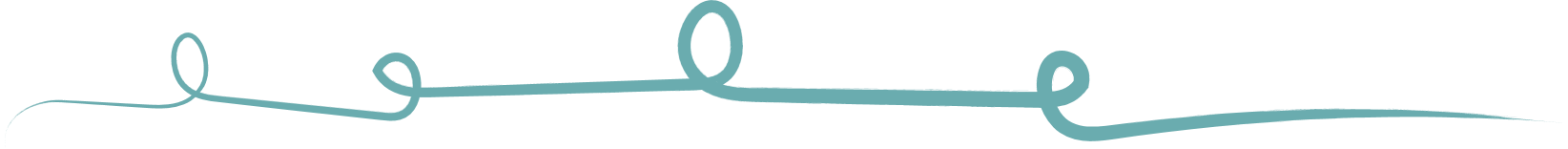 Clasa a IV-a B
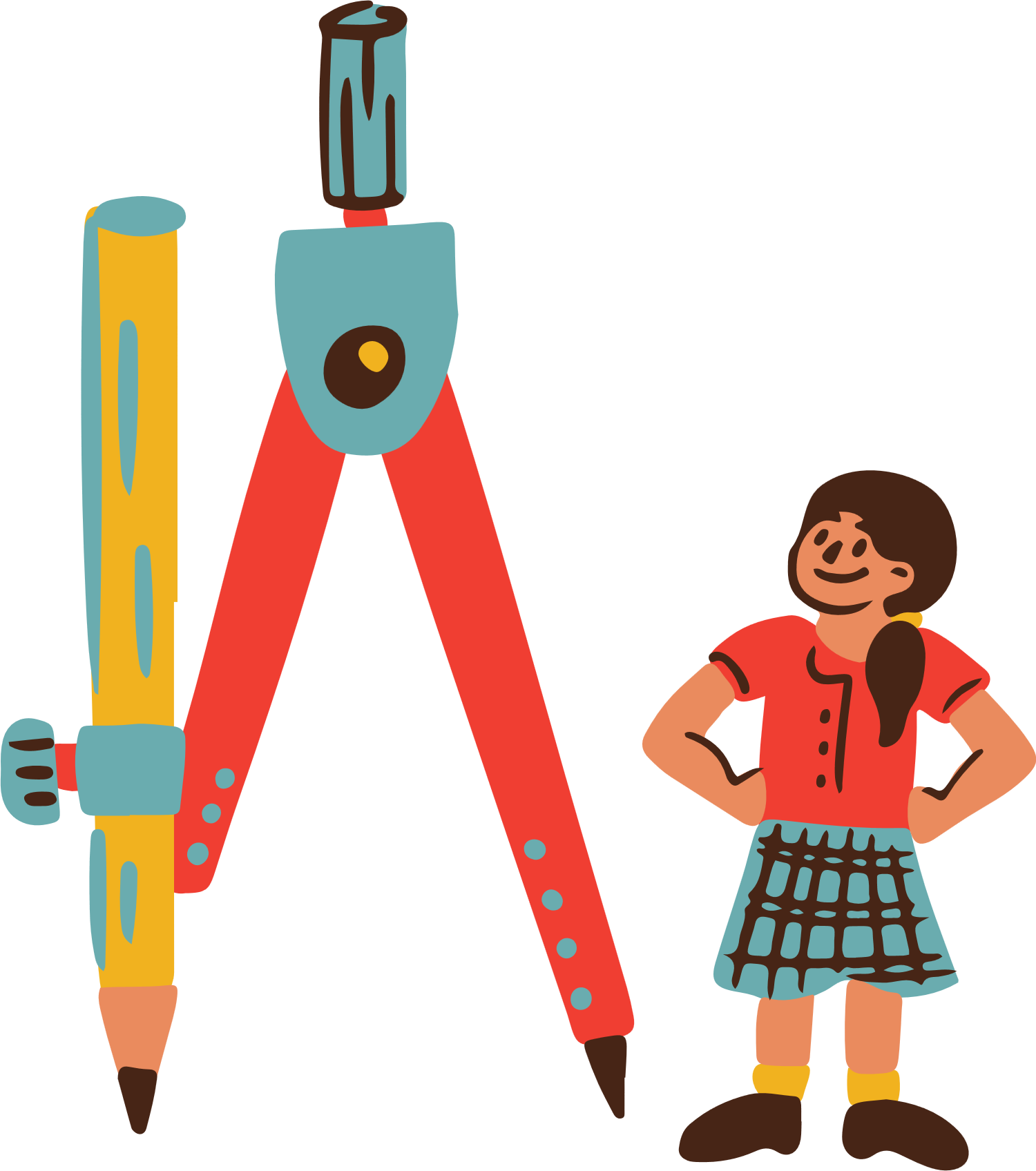 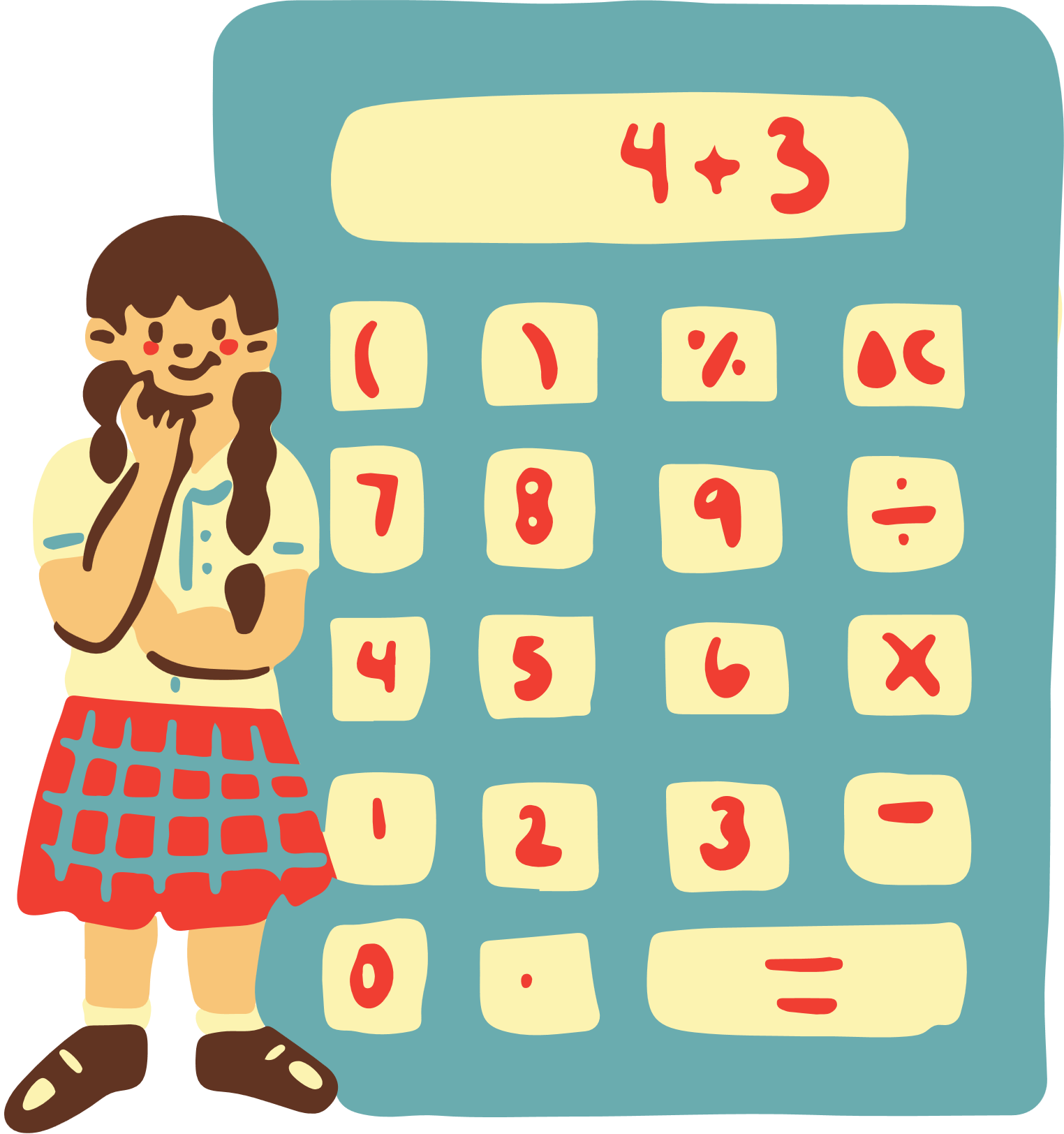 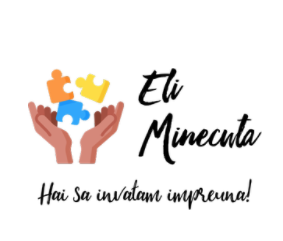 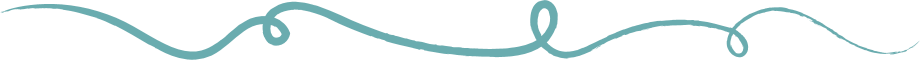 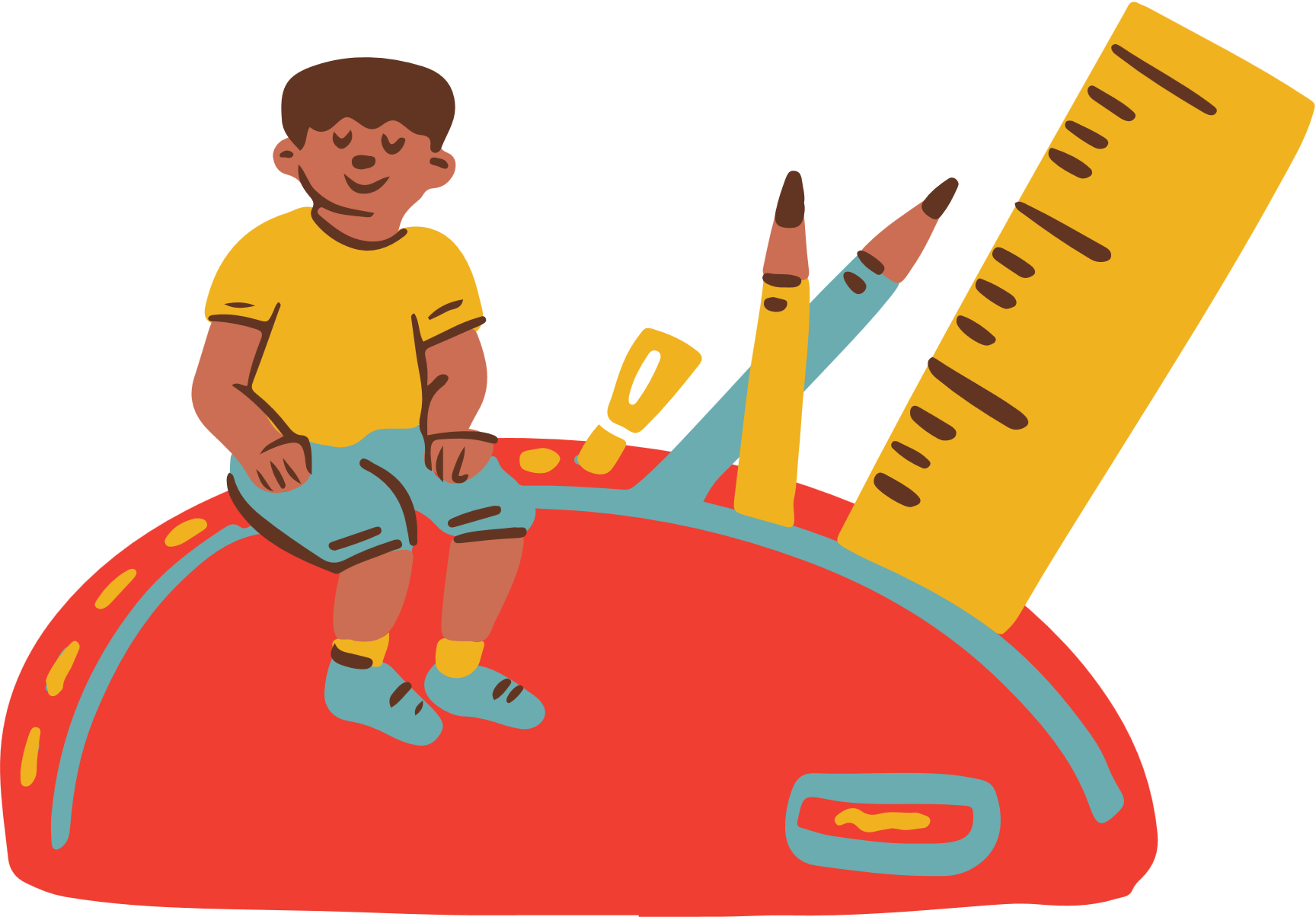 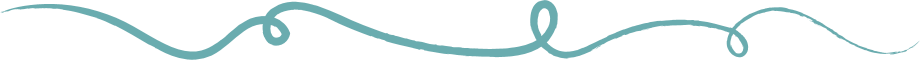 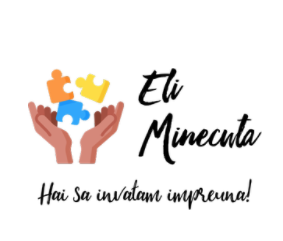 Verificarea temei
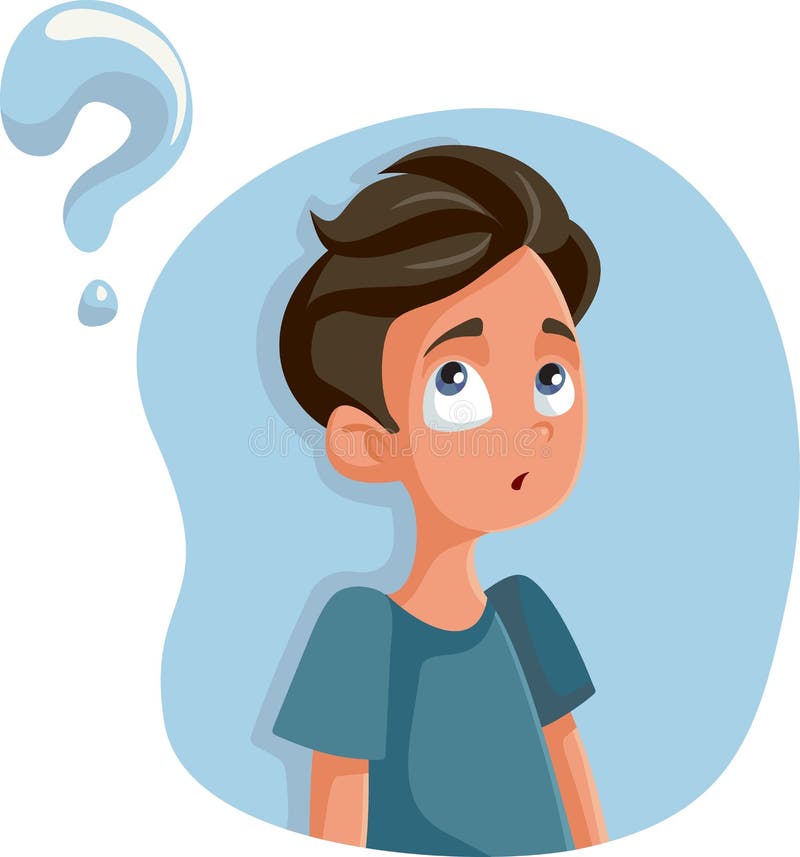 cantitativă/calitativă
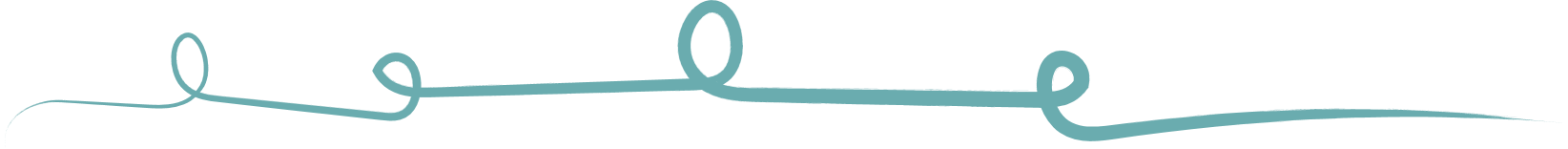 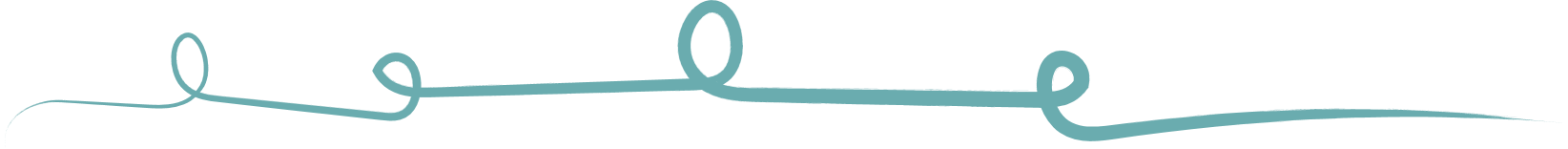 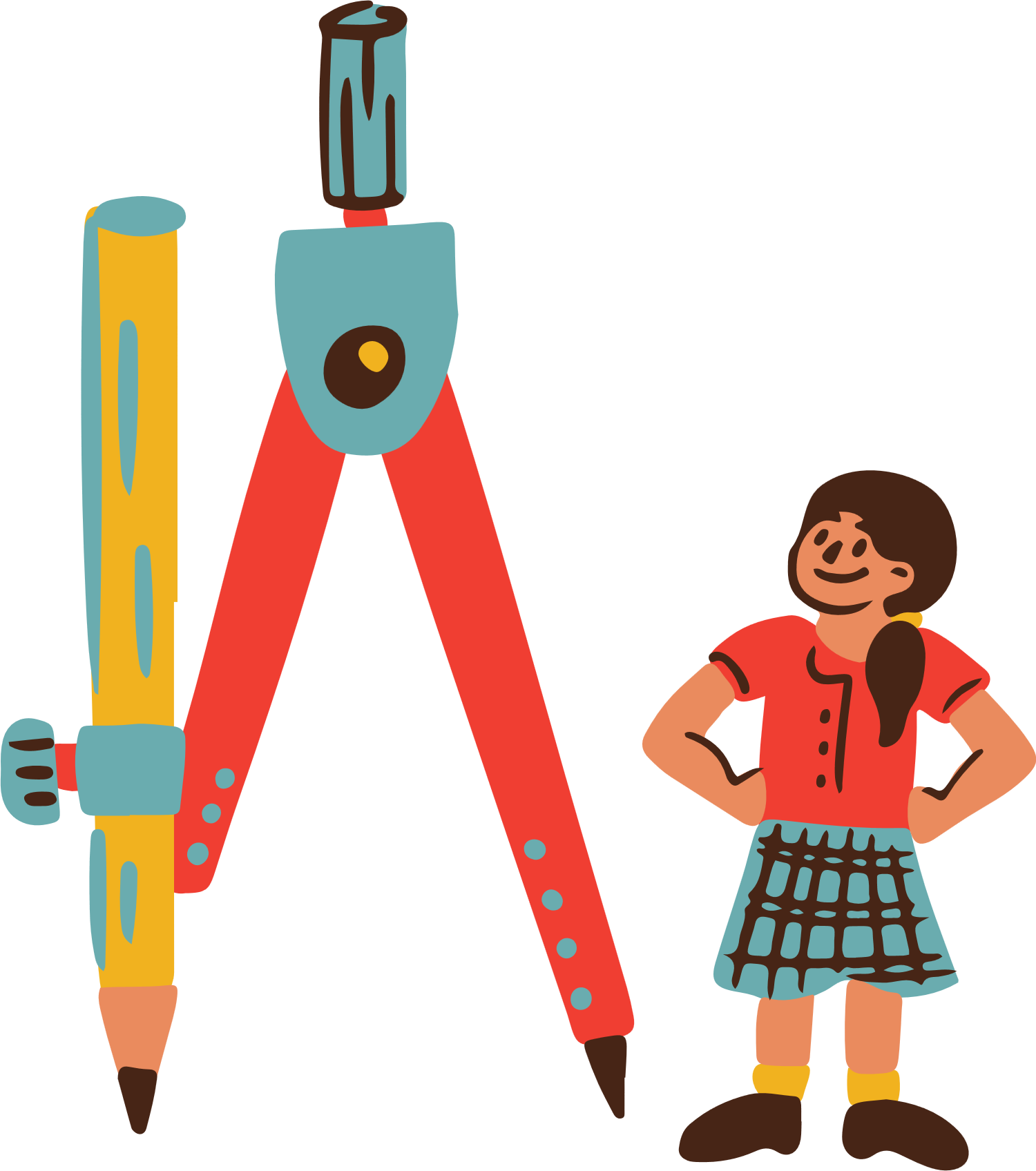 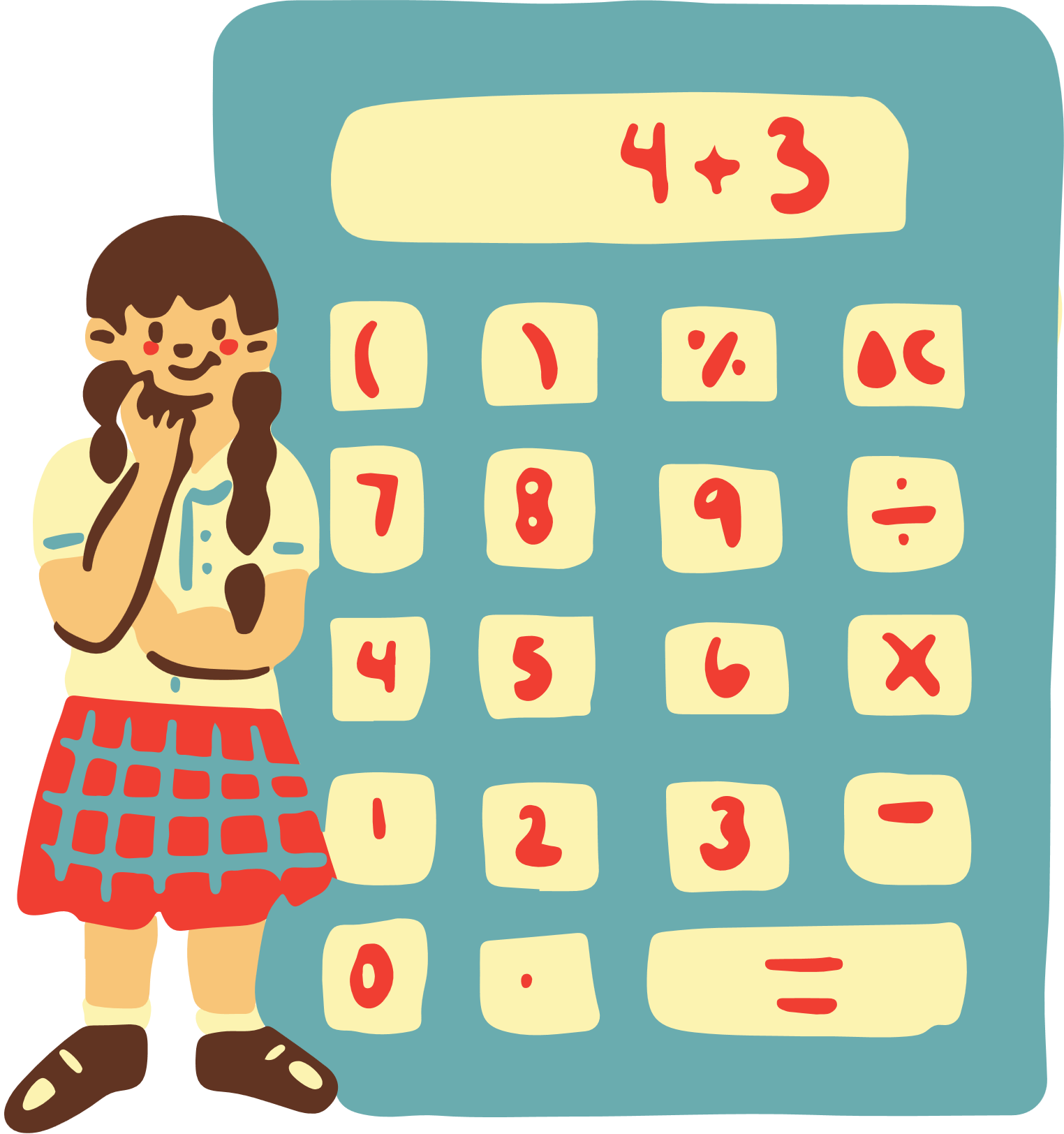 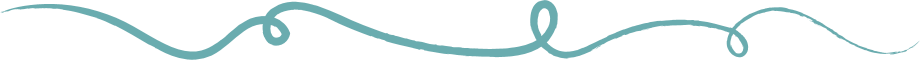 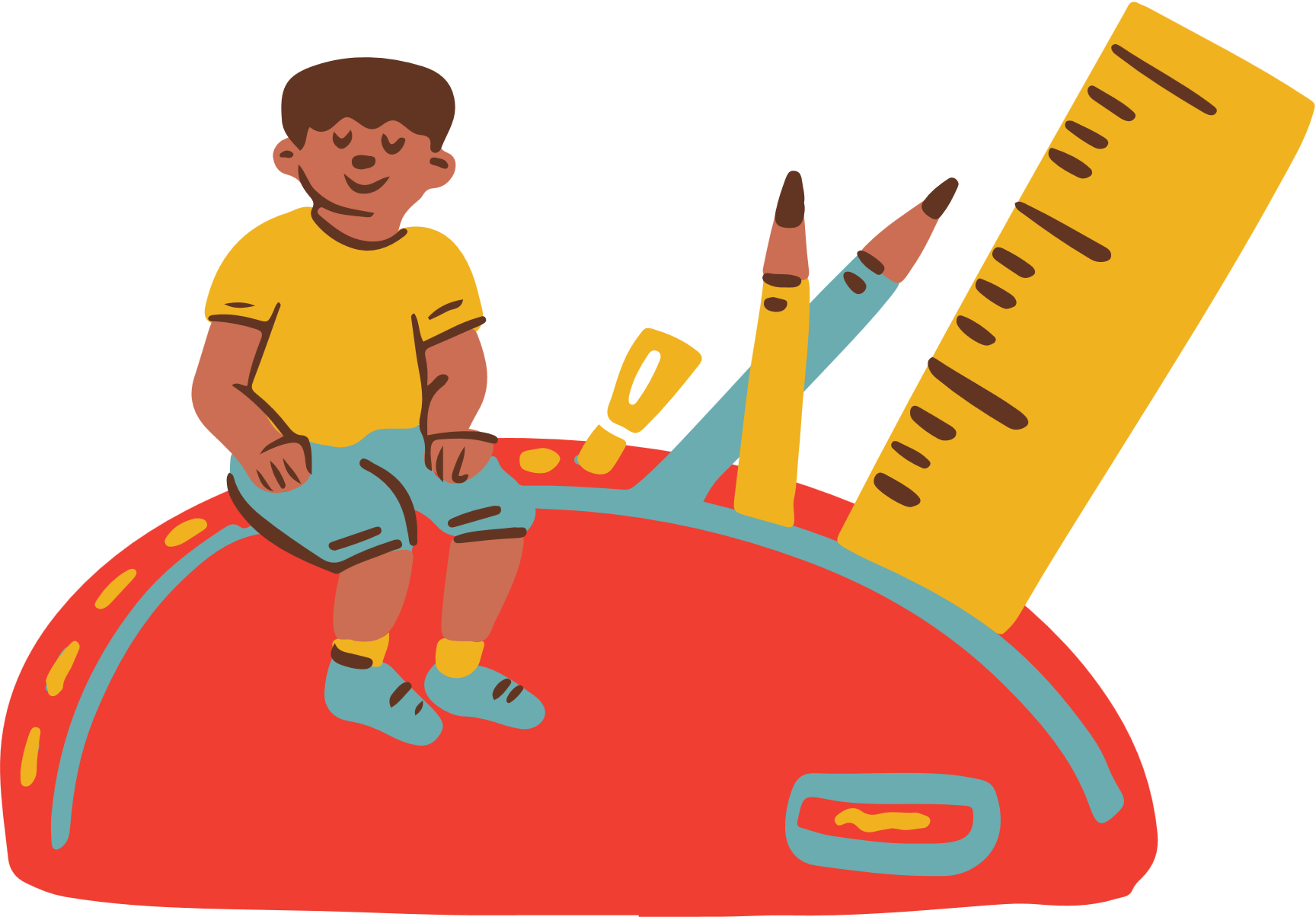 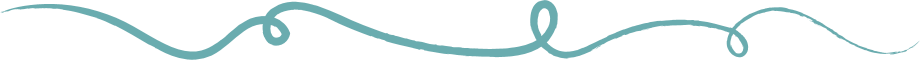 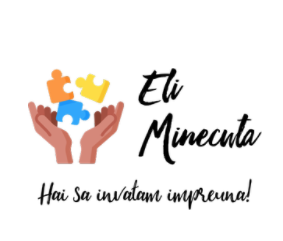 Rezultatele evaluării
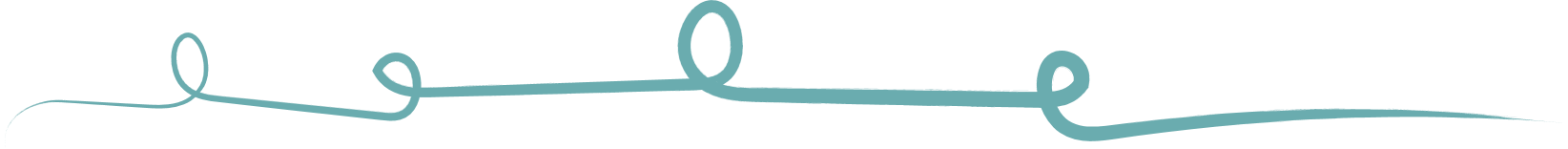 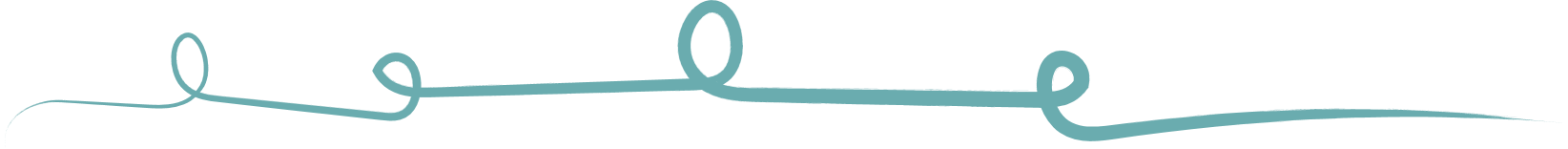 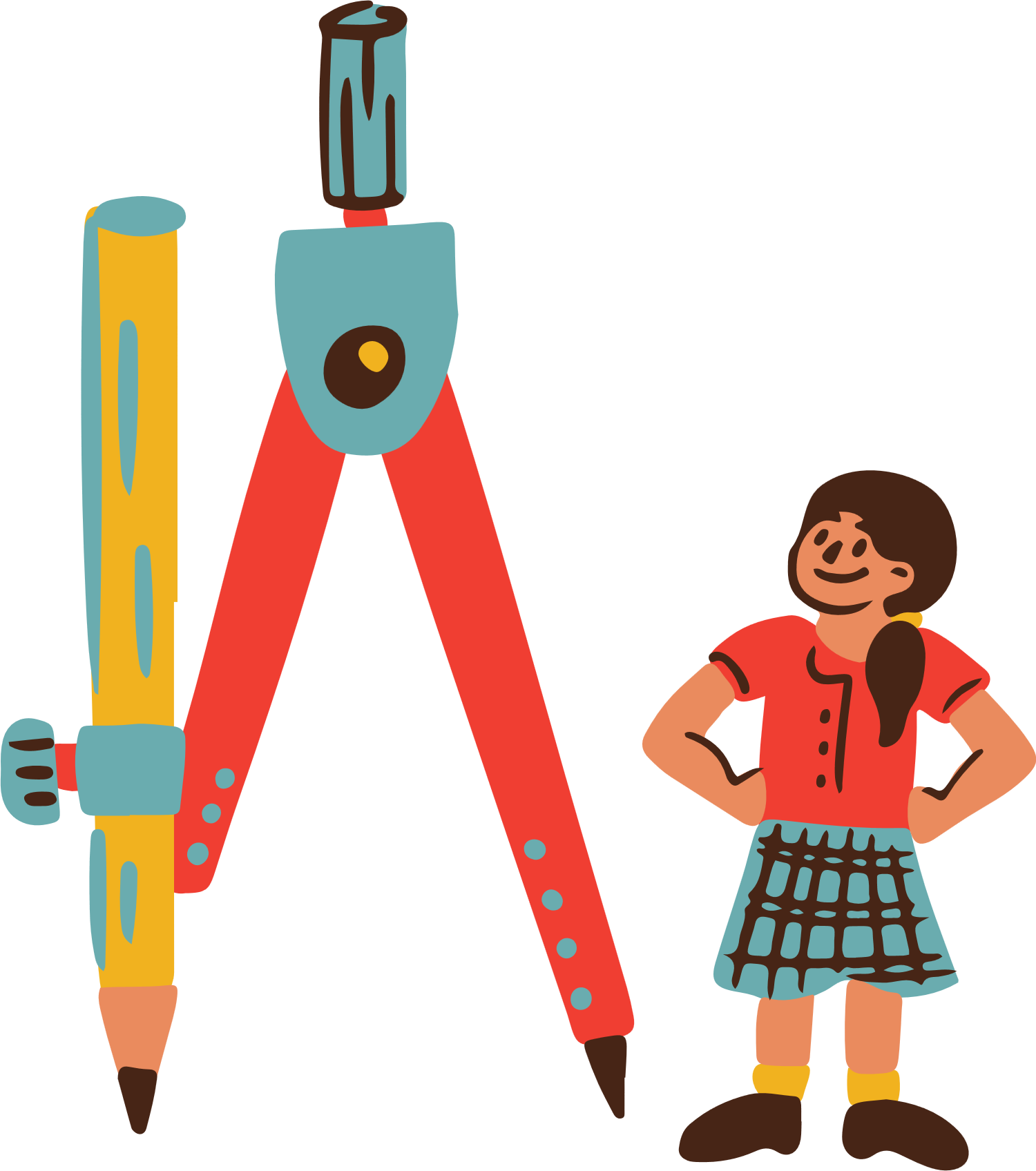 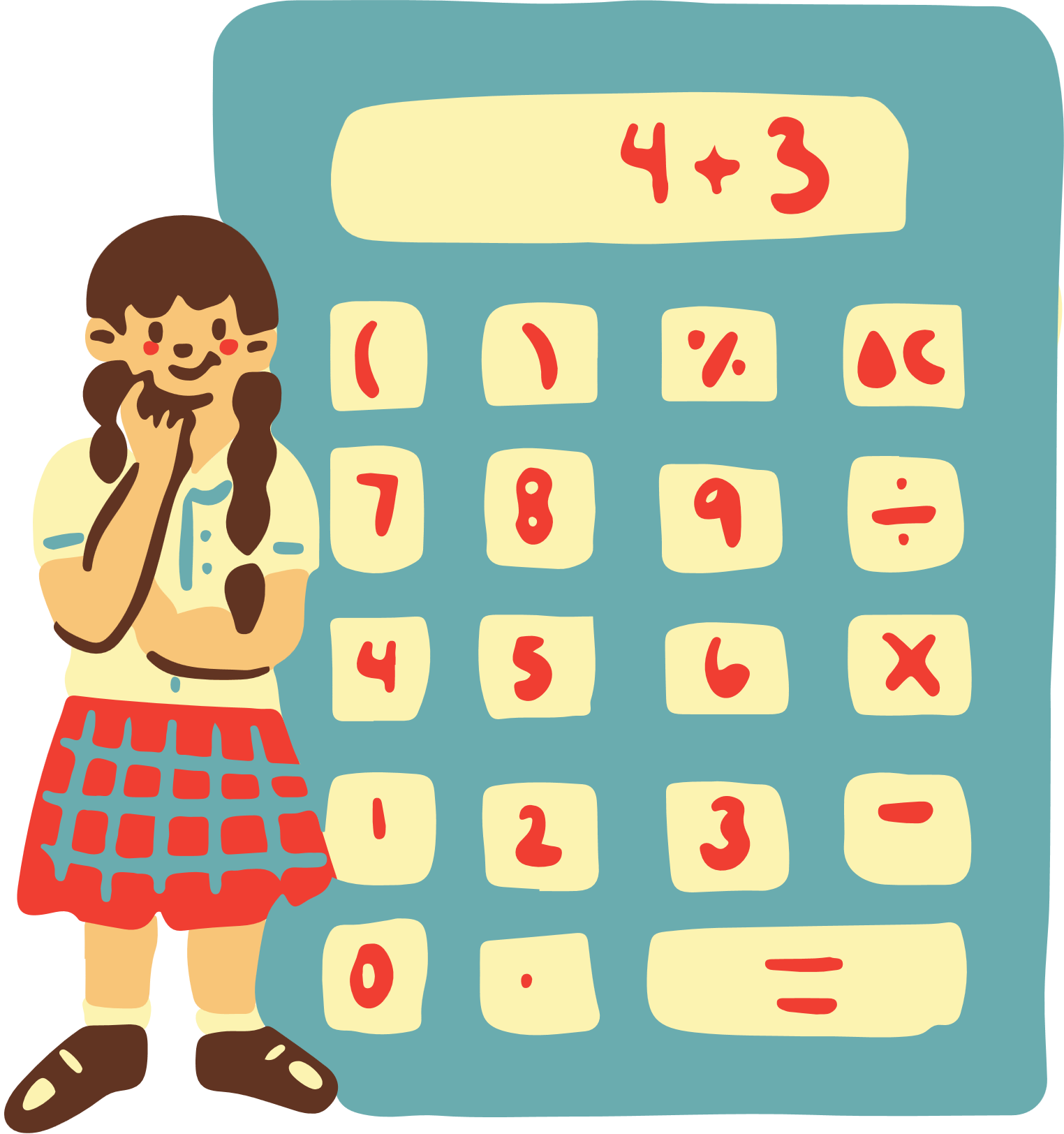 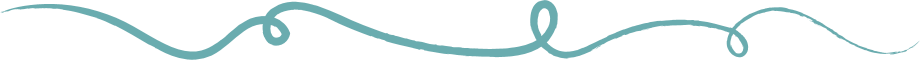 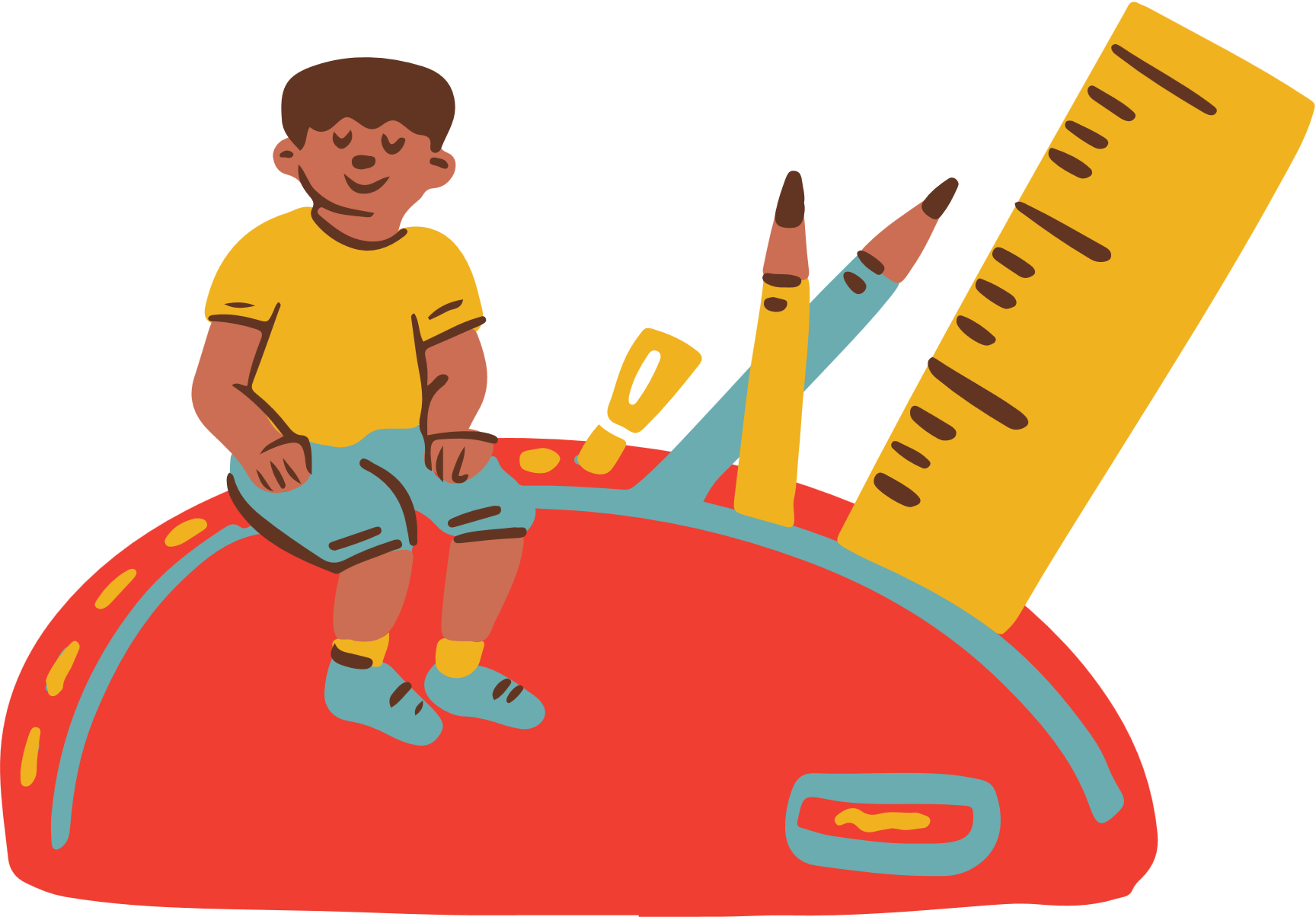 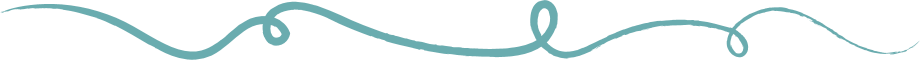 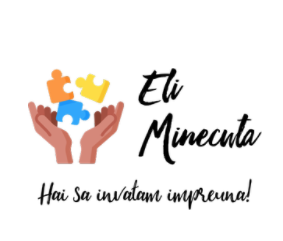 Aspecte pozitive/negative
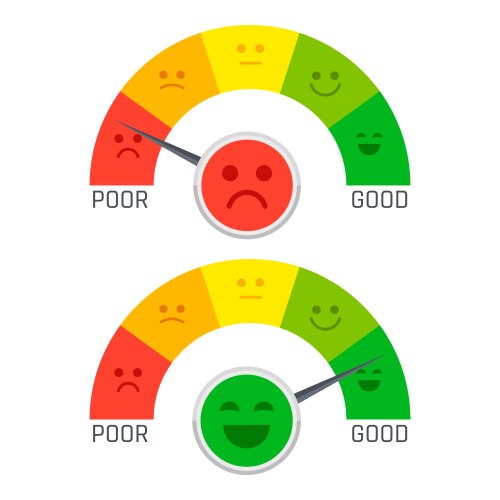 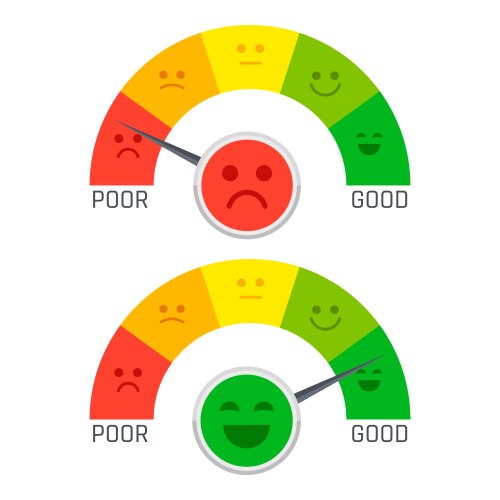 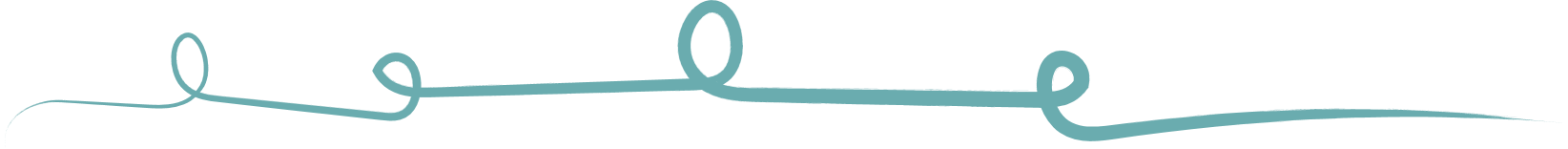 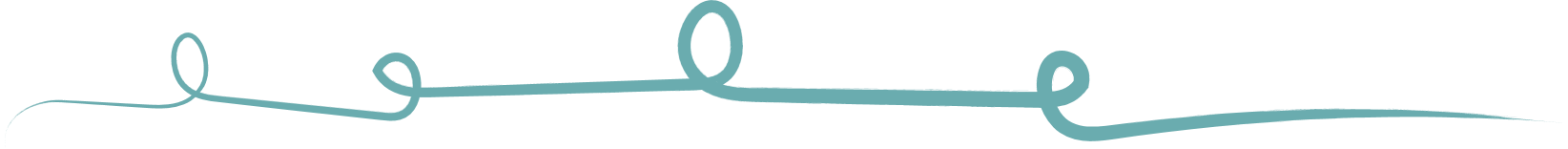 Încadrarea în timp
Scrierea/reprezentarea fracțiilor ex.1, 2
Adunarea și scăderea fracțiilor
Aflarea unei fracții dintr-un întreg
Compararea fracțiilor
Fracțiile echivalente
Termenii numitor/numărător
Identificarea întregilor
Rezolvarea problemei- citirea superficială (4/9 din rest)
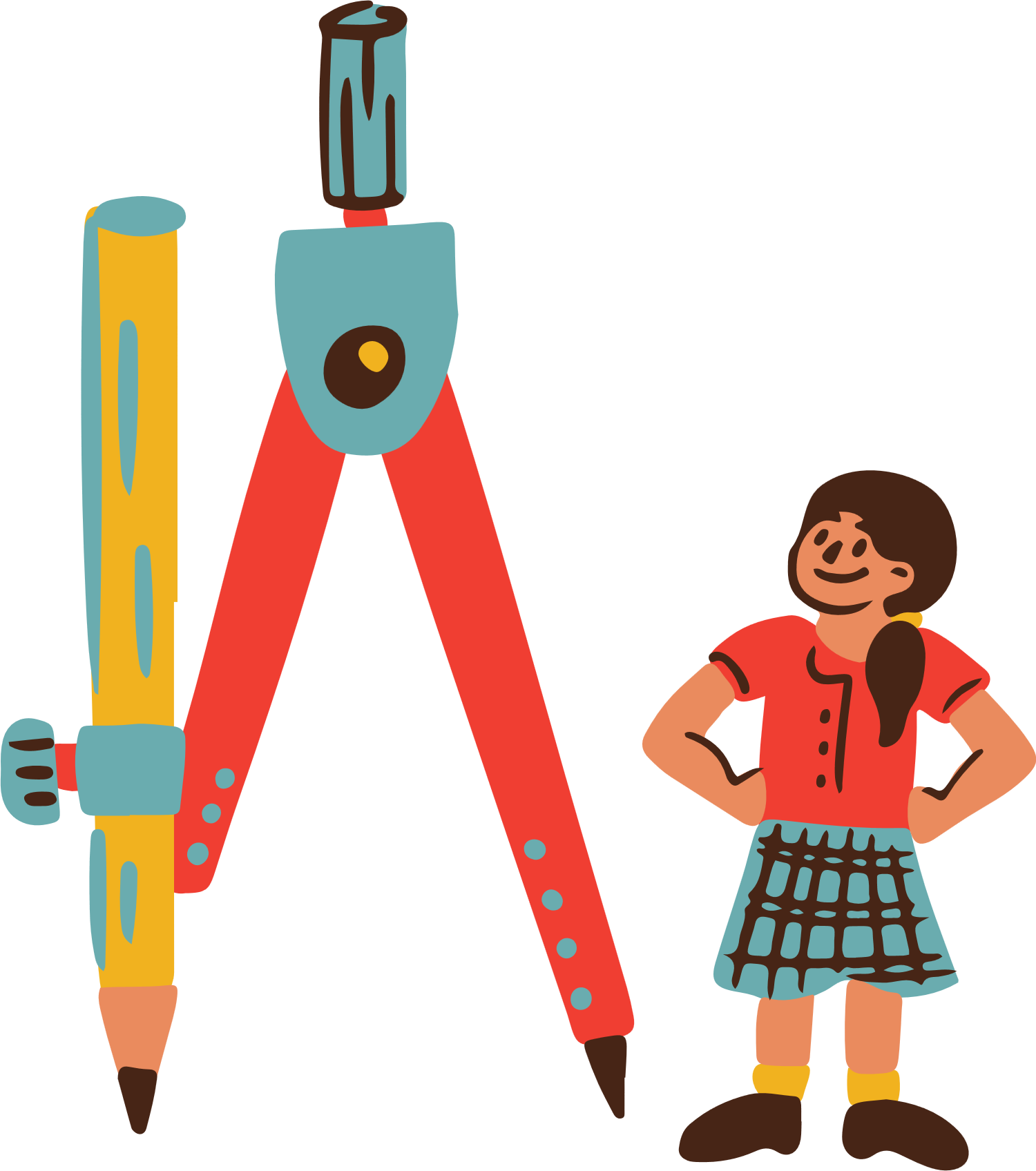 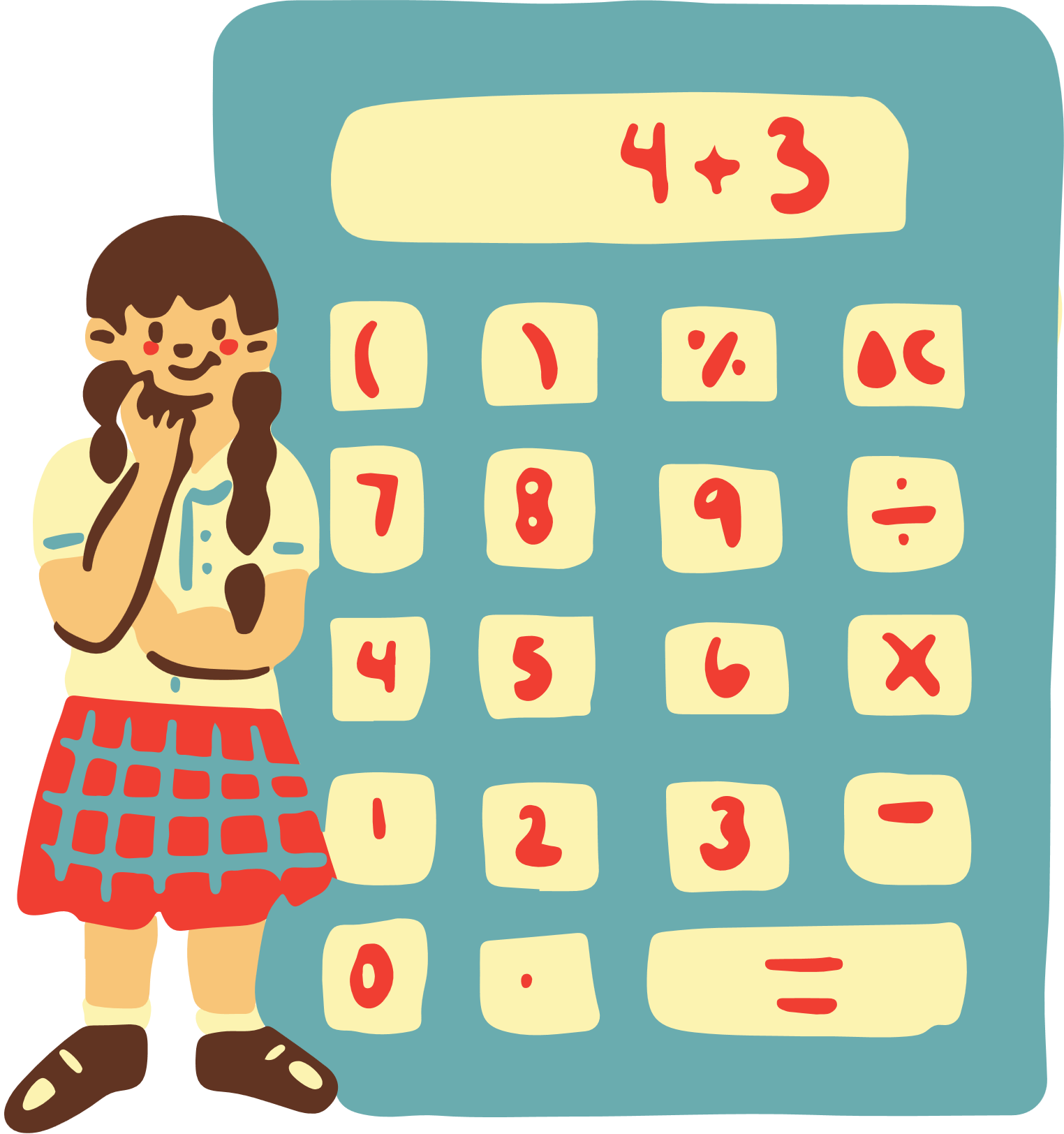 Corectarea testului
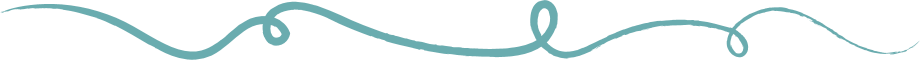 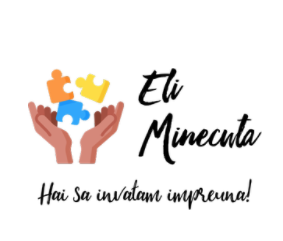 LOCALIZAREA UNOR OBIECTE
https://www.youtube.com/watch?v=Fw2NsMGSLoo
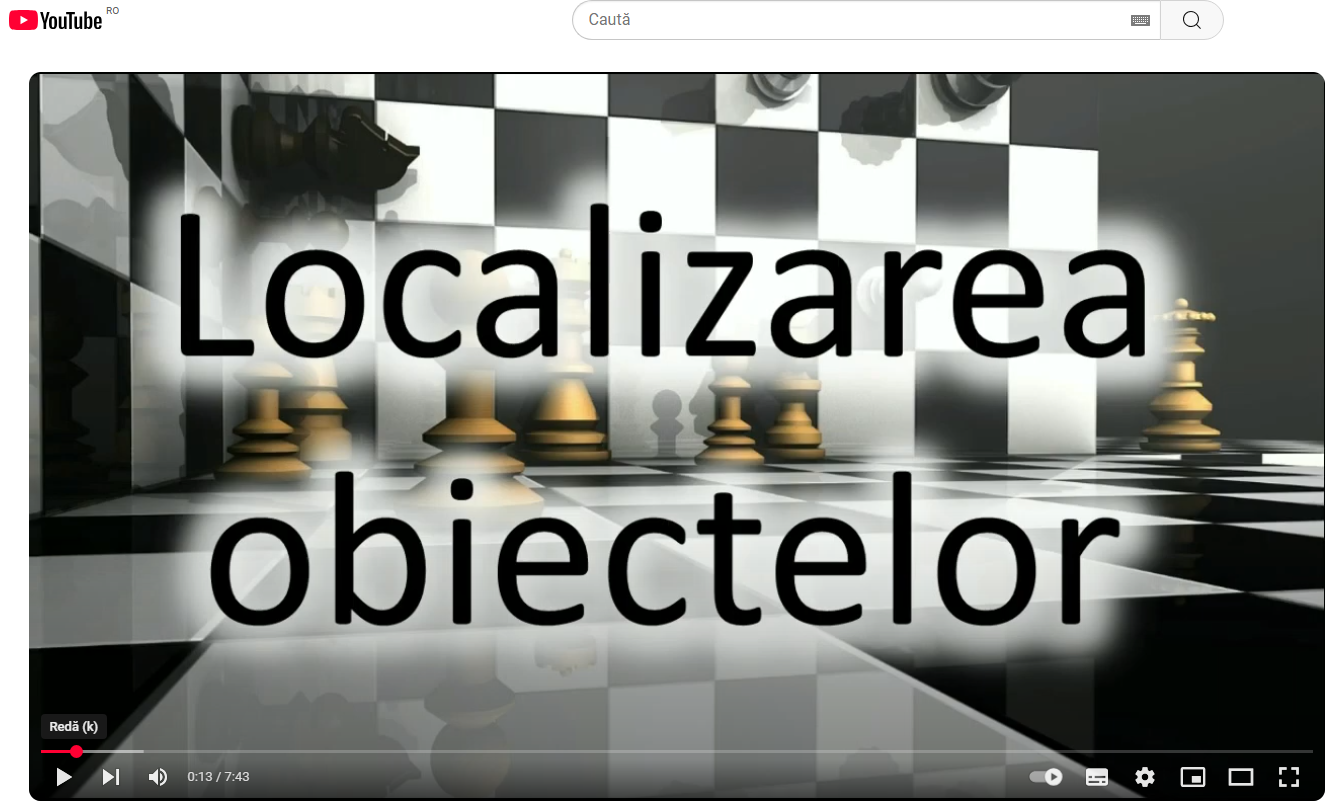 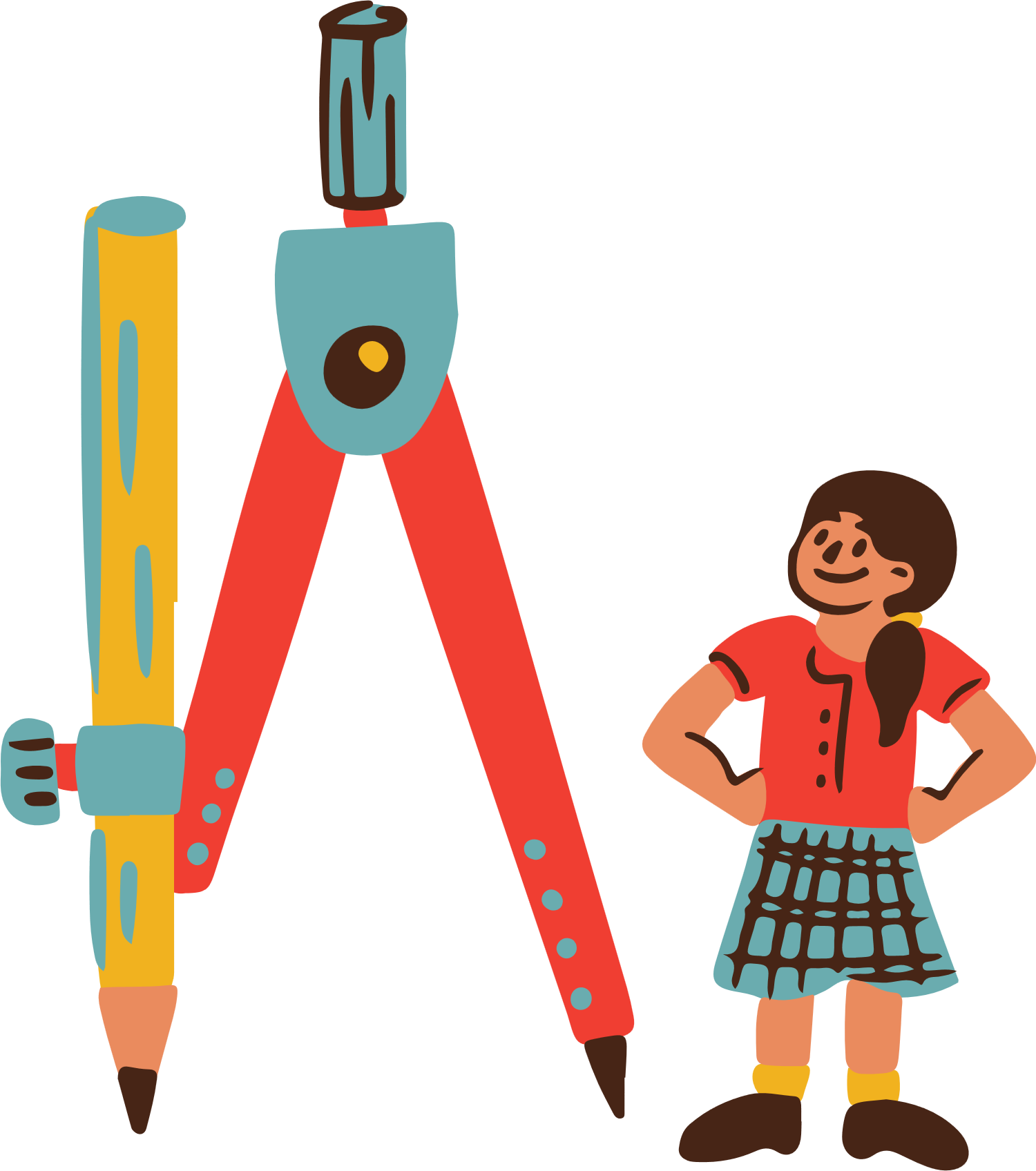 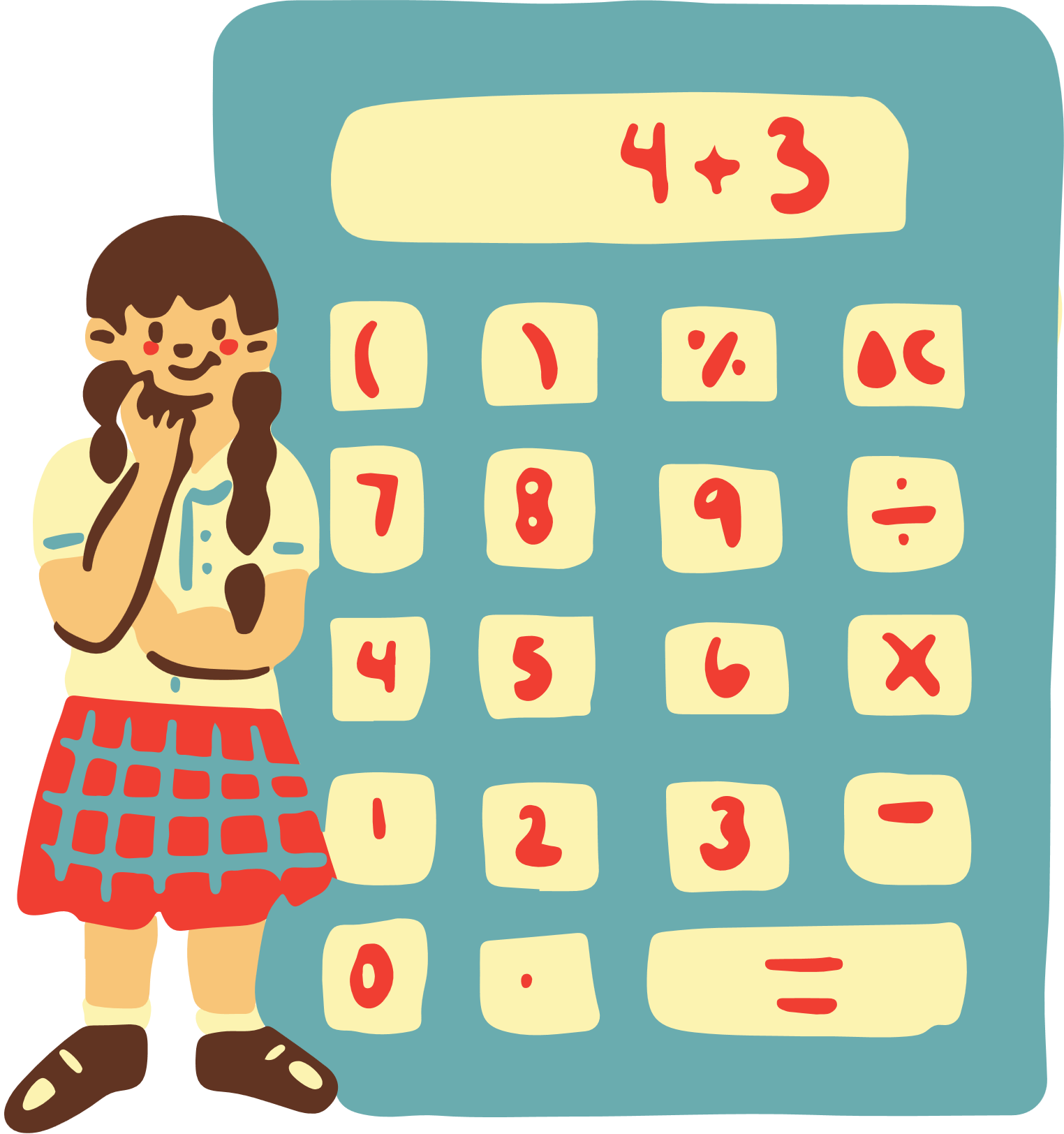